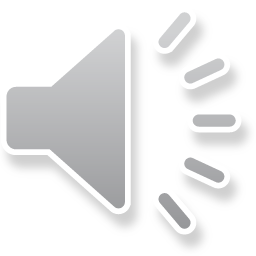 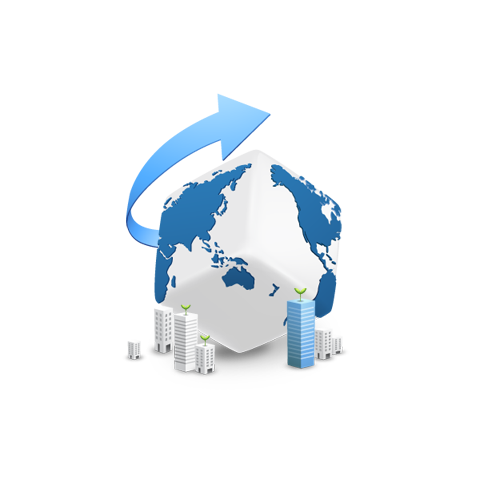 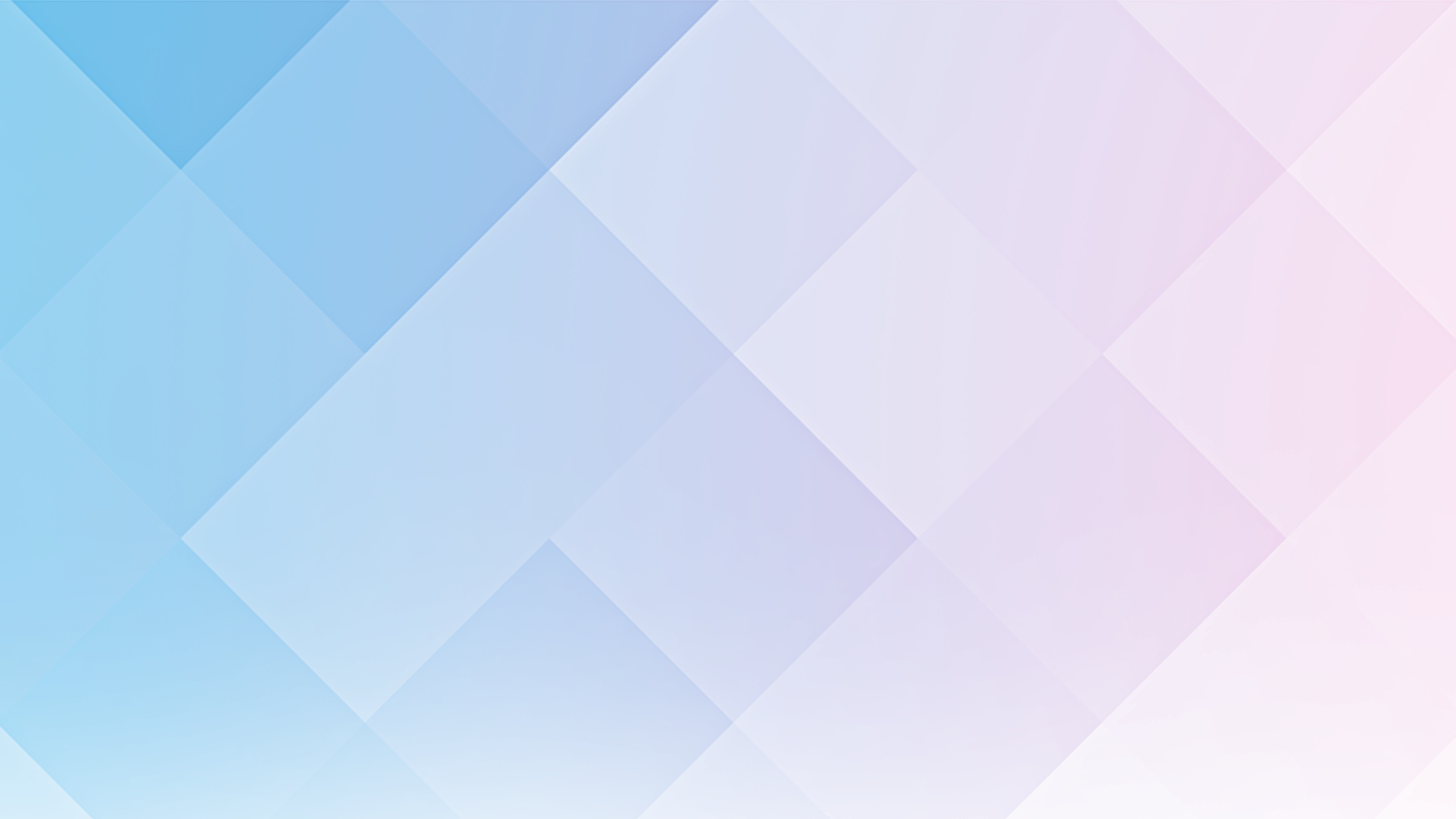 LOGO
YOUR COMPANY LOGO HERE
工作总结/汇报
POWERPOINT TEMPLATE
适用于商务总结/工作总结/工作计划
汇报人：PPT汇            时间：20xx年xx月xx日
添加标题内容
1
添加标题内容
2
目录
添加标题内容
3
4
添加标题内容
Contents
Part One
1
添加标题内容
添加相关标题文字
添加相关标题文字
添加相关标题文字
添加相关标题文字
添加标题内容
在此录入上述图表的描述说明，在此录入上述图表的描述说明。
在此录入上述图表的描述说明，在此录入上述图表的描述说明。
添加标题
添加标题
输入标题
添加标题
添加标题
在此录入上述图表的描述说明，在此录入上述图表的描述说明。
在此录入上述图表的描述说明，在此录入上述图表的描述说明。
添加标题内容
添加标题
在此录入上述图表的综合描述说明，在此录入上述图表的综合描述说明，在此录入上述图表的综合描述说明。
点击添加标题
添加标题
点击添加标题
添加标题
在此录入上述图表的综合描述说明，在此录入上述图表的综合描述说明，在此录入上述图表的综合描述说明。
点击添加标题
添加标题
点击添加标题
在此录入上述图表的综合描述说明，在此录入上述图表的综合描述说明，在此录入上述图表的描述说明。
添加标题内容
添加标题
添加标题
添加标题
添加标题
请在此处添加具体内容，文字尽量言简意赅，简单说明即可，不必过于繁琐，注意板面美观度。
请在此处添加具体内容，文字尽量言简意赅，简单说明即可，不必过于繁琐，注意板面美观度。
请在此处添加具体内容，文字尽量言简意赅，简单说明即可，不必过于繁琐，注意板面美观度。
请在此处添加具体内容，文字尽量言简意赅，简单说明即可，不必过于繁琐，注意板面美观度。
添加标题内容
标题文本预设
标题文本预设
您的内容打在这里，或者通过复制您的文本后，在此框中选择粘贴，并选择只保留文字。
您的内容打在这里，或者通过复制您的文本后，在此框中选择粘贴，并选择只保留文字。
标题文本预设
标题文本预设
您的内容打在这里，或者通过复制您的文本后，在此框中选择粘贴，并选择只保留文字。
您的内容打在这里，或者通过复制您的文本后，在此框中选择粘贴，并选择只保留文字。
标题文本预设
标题文本预设
您的内容打在这里，或者通过复制您的文本后，在此框中选择粘贴，并选择只保留文字。
您的内容打在这里，或者通过复制您的文本后，在此框中选择粘贴，并选择只保留文字。
添加标题内容
标题
标题
添加标题
添加标题
在此录入上述图表的描述说明，在此录入上述图表的描述说明。
在此录入上述图表的描述说明，在此录入上述图表的描述说明。
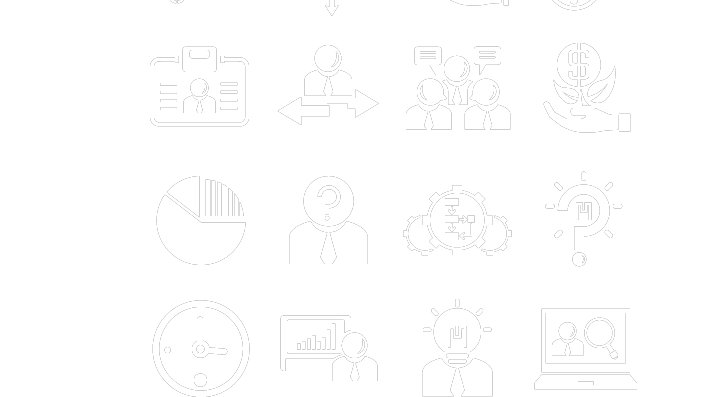 标题
标题
添加标题
添加标题
在此录入上述图表的描述说明，在此录入上述图表的描述说明。
在此录入上述图表的描述说明，在此录入上述图表的描述说明。
Part Two
2
添加标题内容
添加相关标题文字
添加相关标题文字
添加相关标题文字
添加相关标题文字
添加标题内容
A
C
B
添加标题
B
此处添加详细文本描述，建议与标题相关并符合整体语言风格，语言描述尽量简洁生动。 单击此处添加标题
A
添加标题
C
此处添加详细文本描述，建议与标题相关并符合整体语言风格，语言描述尽量简洁生动。 单击此处添加标题
添加标题
此处添加详细文本描述，建议与标题相关并符合整体语言风格，语言描述尽量简洁生动。 单击此处添加标题
添加标题内容
填加文字
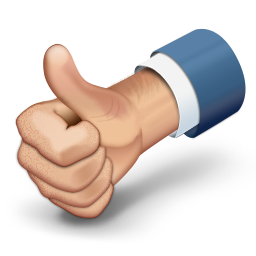 单击此处添加文本单击此处添加文本 单击此处添加文本单击此处添加文本单击此处添加文本单击此处添加文本单击此处添加文本单击此处添加文本
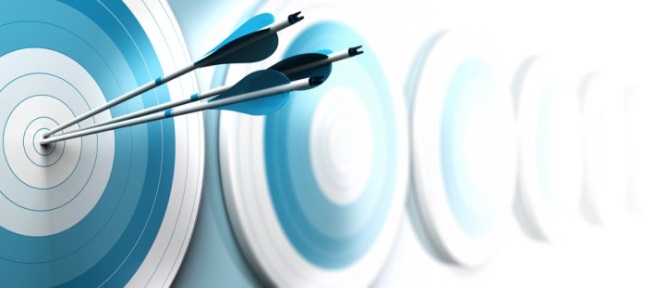 填加文字
填加文字
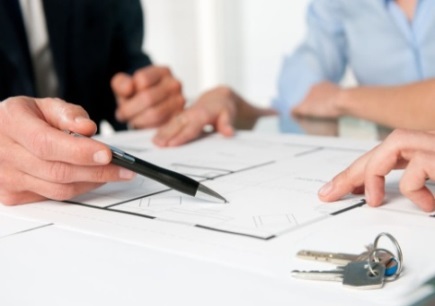 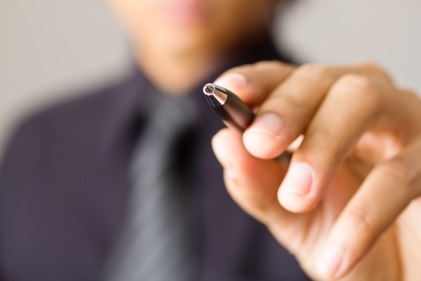 添加标题内容
推进第一步骤
推进第二步骤
推进第三步骤
此处添加简短文字说明。
此处添加简短文字说明。
此处添加简短文字说明。
点击输入计划的详细文字内容，文字语言要精炼概括，避免用冗长空洞的词汇，给人以真实诚挚的感觉。计划条理要清晰，可操作性要强，用清晰明了的思路呈现自己想要表达的观点与计划。

计划的详细文字内容语言要精炼概括，避免用冗长空洞的词汇，给人以真实诚挚的感觉。计划条理要清晰，可操作性要强，用清晰明了的思路呈现自己的观点与计划。
添加标题内容
添加标题内容	
此处添加详细文本描述，建议与标题相关并符合整体语言风格，语言描述尽量简洁生动。尽量将每页幻灯片的字数控制在  200字以内，据统计每页幻灯片的最好控制在5分钟之内。此处添加详细文本描述，建议与标题相关并符合整体语言风格。此处添加详细文本描
添加详细的标题内容
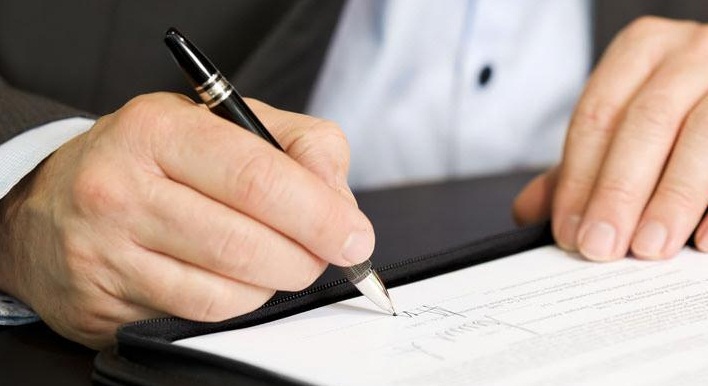 01 |此处添加详细文本描述，建议与标题相关并符合整体语言风格，语言描述尽量简洁生动。尽量将每页幻灯片的字数控制在  200字以内。
02 |此处添加详细文本描述，建议与标题相关并符合整体语言风格，语言描述尽量简洁生动。尽量将每页幻灯片的字数控制在  200字以内。
03 |此处添加详细文本描述，建议与标题相关并符合整体语言风格，语言描述尽量简洁生动。尽量将每页幻灯片的字数控制在  200字以内。
添加标题内容
添加标题
添加标题
点击添加内容
添加标题
点击输入文本内容
点击输入文本内容
点击输入文本内容
添加标题
点击输入文本内容
点击输入文本内容
点击输入文本内容
点击添加标题
您的内容打在这里，或者通过复制您的文本后，在此框中选择粘贴，并选择只保留文字。您的内容打在这里，或者通过复制您的文本后，在此框中选择粘贴，并选择只保留文字。您的内容打在这里，或者通过复制您的文本后，在此框中选择粘贴，并选择只保留文字您的内容打在这里，或者通过复制您的文本后，在此框中选择粘贴，并选择只保留文字。
Part Therr
3
添加标题内容
添加相关标题文字
添加相关标题文字
添加相关标题文字
添加相关标题文字
添加标题内容
添加标题
添加标题
在此录入图表的描述说明，在此录入图表的描述说明，在此录入图表的描述说明。
在此录入图表的描述说明，在此录入图表的描述说明，在此录入图表的描述说明。
添加标题
添加标题
在此录入图表的描述说明，在此录入图表的描述说明，在此录入图表的描述说明。
在此录入图表的描述说明，在此录入图表的描述说明，在此录入图表的描述说明。
添加标题内容
单击此处添加您的标题文字
单击此处添加您的标题文字
01.
04.
添加标题
添加标题
单击此处添加您的标题文字
单击此处添加您的标题文字
添加标题
02.
05.
添加标题
单击此处添加您的标题文字
单击此处添加您的标题文字
添加标题
03.
06.
添加标题内容
S
W
添加标题内容
添加标题内容
在此录入上述图表的综合说明，在此录入上述图表的综合描述说明。
在此录入上述图表的综合说明，在此录入上述图表的综合描述说明。
O
T
添加标题内容
添加标题内容
在此录入上述图表的综合说明，在此录入上述图表的综合描述说明。
在此录入上述图表的综合说明，在此录入上述图表的综合描述说明。
添加标题内容
此处添加详细文本描述，建议与标题相关并符合整体语言风格，语言描述尽量简洁生动。尽量将每页幻灯片的字数控制在 200字以内，据统计每页幻灯片的最好控制在  5分钟之内。此处添加详细文本描述 。
添加标题内容
单击添加标题内容
单击添加标题内容
点击输入简要文字内容，文字内容需概括精炼，不用多余的文字修饰，言简意赅的说明分项内容……。
点击输入简要文字内容，文字内容需概括精炼，不用多余的文字修饰，言简意赅的说明分项内容……。
项目
A
项目
B
项目
C
项目
D
点击输入简要文字内容，文字内容需概括精炼，不用多余的文字修饰，言简意赅的说明分项内容……。
点击输入简要文字内容，文字内容需概括精炼，不用多余的文字修饰，言简意赅的说明分项内容……。
单击添加标题内容
单击添加标题内容
添加标题内容
添加内容
添加内容
添加内容
您的内容打在这里，或者通过复制您的文本后，在此框中选择粘贴，并选择只保留文字。
您的内容打在这里，或者通过复制您的文本后，在此框中选择粘贴，并选择只保留文字。
单击此处添加标题
Part Four
4
添加标题内容
添加相关标题文字
添加相关标题文字
添加相关标题文字
添加相关标题文字
添加标题内容
+
+
+
填入标题
填入标题
填入标题
填入标题
填入标题
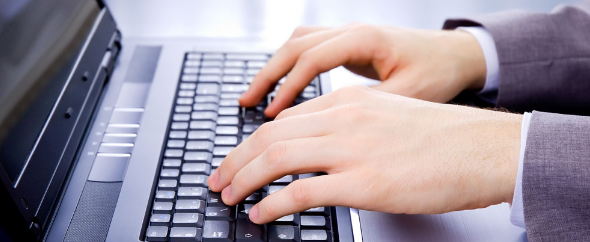 在此录入上述图表的综合描述说明，在此录入上述图表的上述图表的综合描述说明入。在此录入上述图表的综合描述说明，在此录入上述图表的上述图表的综合描述说明入。
添加标题内容
项目一完成情况
这里可以添加主要内容这里可以添加主要内容这里可以添加主要内容这里可以添加主要内容可以添加主要内容这里可以添加主要内容可以添加主要内容这里可以添加主要内容
项目二完成情况
这里可以添加主要内容这里可以添加主要内容这里可以添加主要内容这里可以添加主要内容可以添加主要内容这里可以添加
项目三完成情况
这里可以添加主要内容这里可以添加主要内容这里可以添加主要内容这里可以添加主要内容可以添加主要内容这里可以添加
添加标题内容
点击输入标题
点击输入标题
点击输入标题
点击输入标题
请在此输入详细的文字介绍信息，表达图表的含义。
请在此输入详细的文字介绍信息，表达图表的含义。
请在此输入详细的文字介绍信息，表达图表的含义。
请在此输入详细的文字介绍信息，表达图表的含义。
添加标题内容
点击输入标题
在此输入详细文字介绍，
和详细信息。
点击输入标题
在此输入详细文字介绍，
和详细信息。
点击输入标题
在此输入详细文字介绍，
和详细信息。
点击输入标题
在此输入详细文字介绍，
和详细信息。
点击输入标题
在此输入详细文字介绍，
和详细信息。
点击输入标题
在此输入详细文字介绍，
和详细信息。
7月
8月
9月
10月
11月
12月
添加标题内容
点击添加内容
点击添加内容
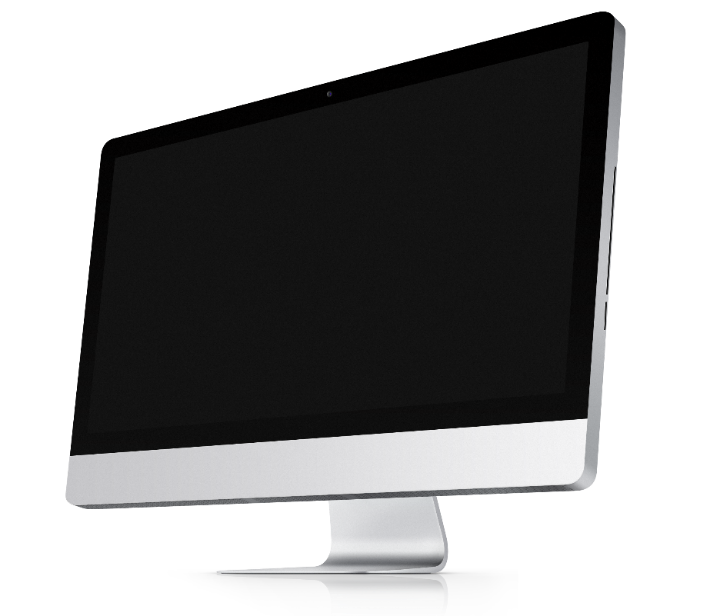 在此输入详细的文字介绍信息，表达图表的含义。
在此输入详细的文字介绍信息，表达图表的含义。
点击添加内容
点击添加内容
在此输入详细的文字介绍信息，表达图表的含义。
在此输入详细的文字介绍信息，表达图表的含义。
点击添加内容
点击添加内容
在此输入详细的文字介绍信息，表达图表的含义。
在此输入详细的文字介绍信息，表达图表的含义。
点击添加内容
在此输入详细的文字介绍信息，表达图表的含义
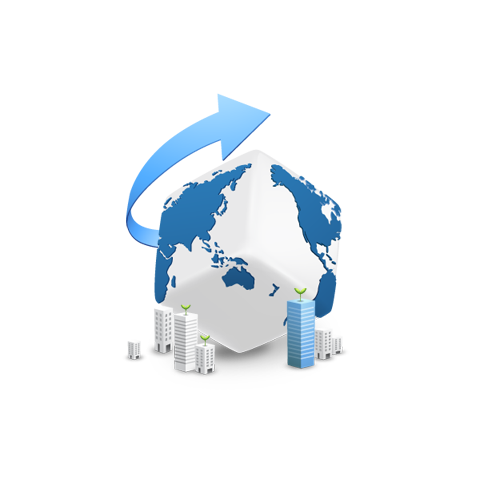 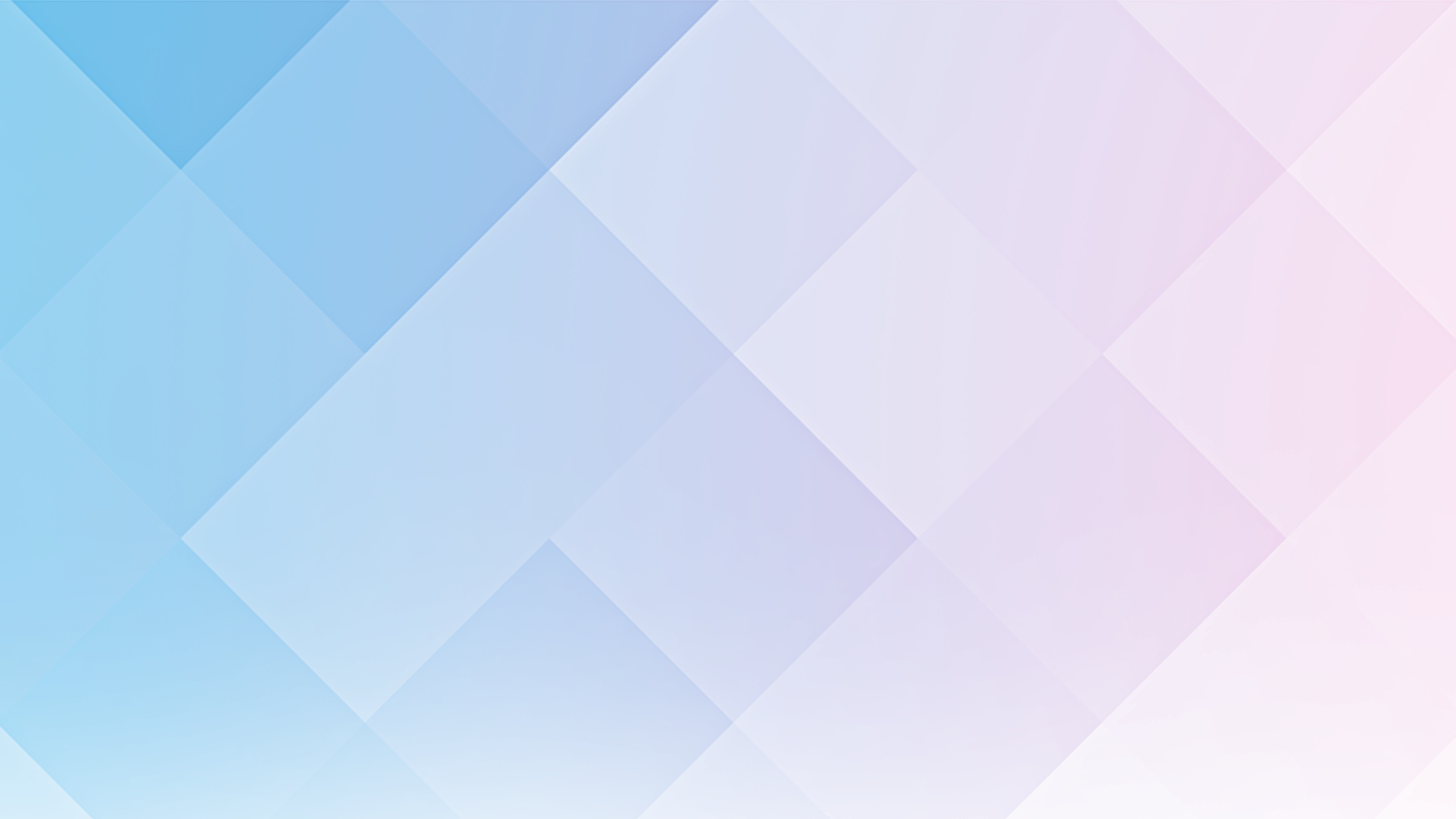 LOGO
YOUR COMPANY LOGO HERE
工作总结/汇报
POWERPOINT TEMPLATE
适用于商务总结/工作总结/工作计划
汇报人：PPT汇             时间：20xx年xx月xx日
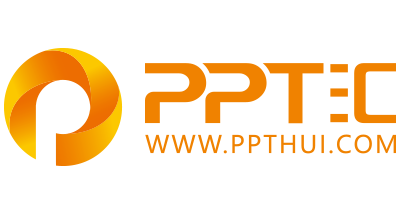 上万精品PPT模板全部免费下载
PPT汇    www.ppthui.com
PPT模板下载：www.ppthui.com/muban/            行业PPT模板：www.ppthui.com/hangye/
工作PPT模板：www.ppthui.com/gongzuo/         节日PPT模板：www.ppthui.com/jieri/
[Speaker Notes: 模板来自于 https://www.ppthui.com    【PPT汇】]
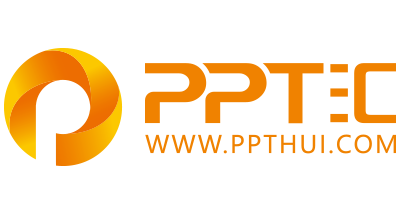 10000+套精品PPT模板全部免费下载
www.ppthui.com
PPT汇

PPT模板下载：www.ppthui.com/muban/            行业PPT模板：www.ppthui.com/hangye/
工作PPT模板：www.ppthui.com/gongzuo/         节日PPT模板：www.ppthui.com/jieri/
党政军事PPT：www.ppthui.com/dangzheng/     教育说课课件：www.ppthui.com/jiaoyu/
PPT模板：简洁模板丨商务模板丨自然风景丨时尚模板丨古典模板丨浪漫爱情丨卡通动漫丨艺术设计丨主题班会丨背景图片

行业PPT：党政军事丨科技模板丨工业机械丨医学医疗丨旅游旅行丨金融理财丨餐饮美食丨教育培训丨教学说课丨营销销售

工作PPT：工作汇报丨毕业答辩丨工作培训丨述职报告丨分析报告丨个人简历丨公司简介丨商业金融丨工作总结丨团队管理

More+
[Speaker Notes: 模板来自于 https://www.ppthui.com    【PPT汇】]